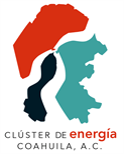 Nombre del responsable: C.P. Alejandra Guajardo Alvarado
Fecha de actualización: Enero de 2021